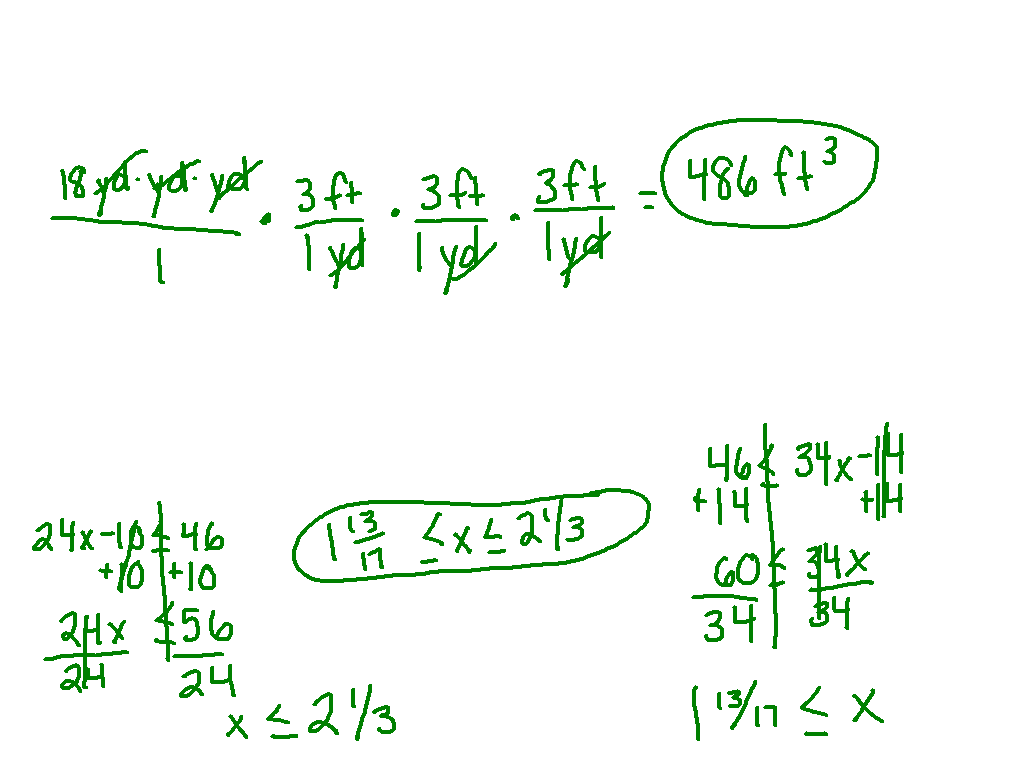 Starter challenge
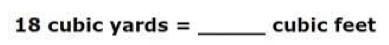 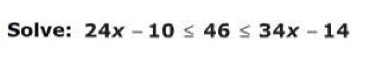 Point-slope form
I can and I will graph a line and write an equation using point slope form.
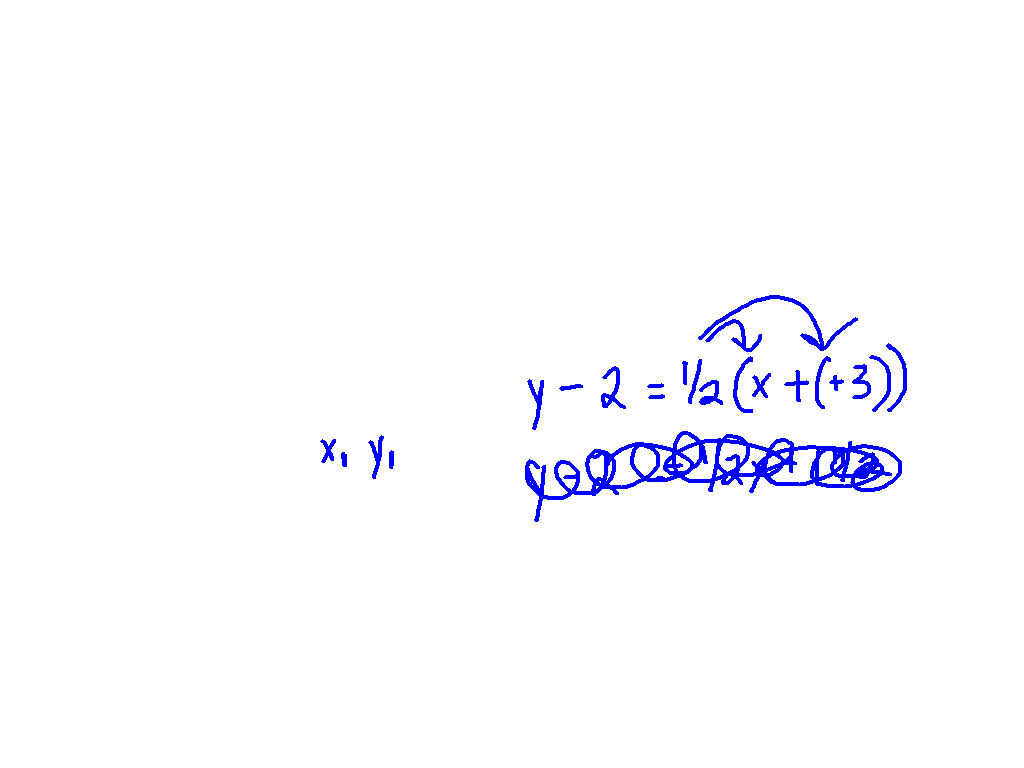 What is point-slope form?
y – y1 = m(x – x1)


Watch This
              slope = ½; (-3, 2)
Ex. 1)
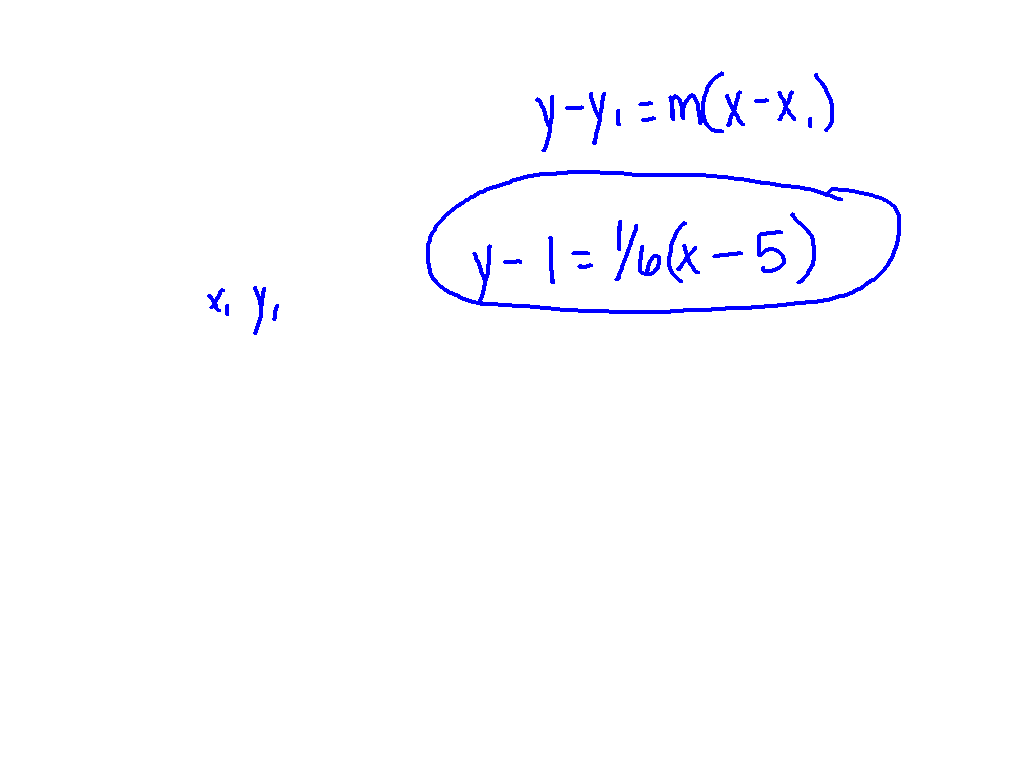 Write in point-slope form - 

Slope: 1/6; (5,1)
Watch this
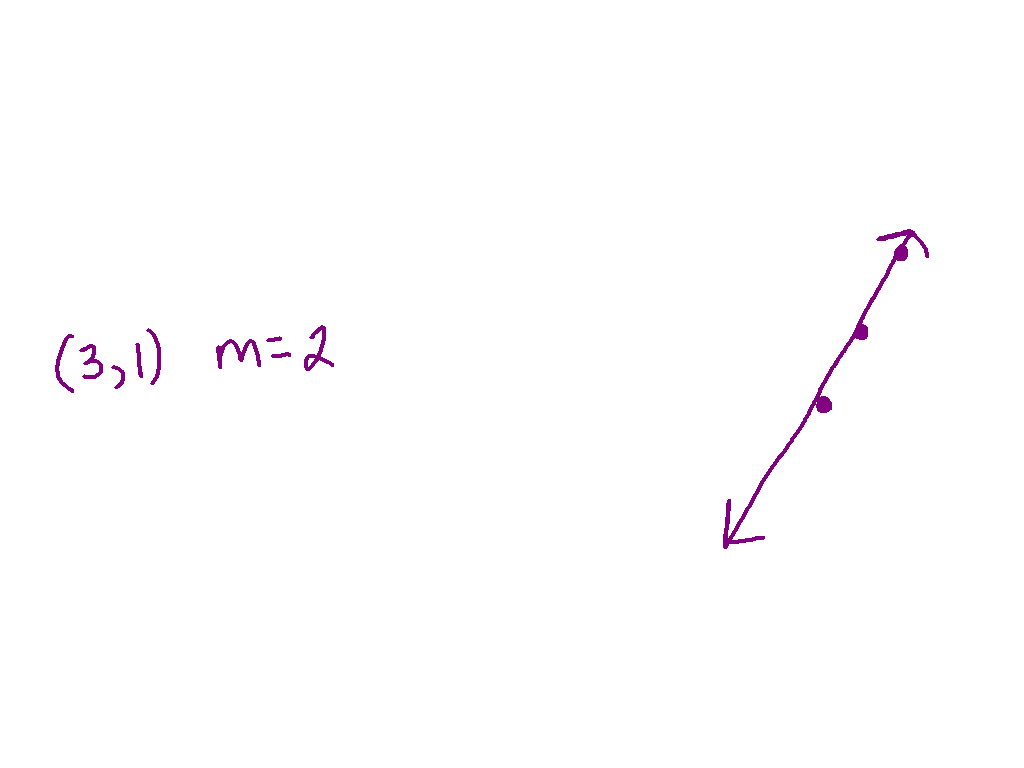 Graph the line described by each equation –

y – 1 = 2(x – 3)
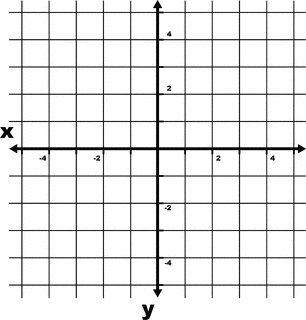 Ex 2)
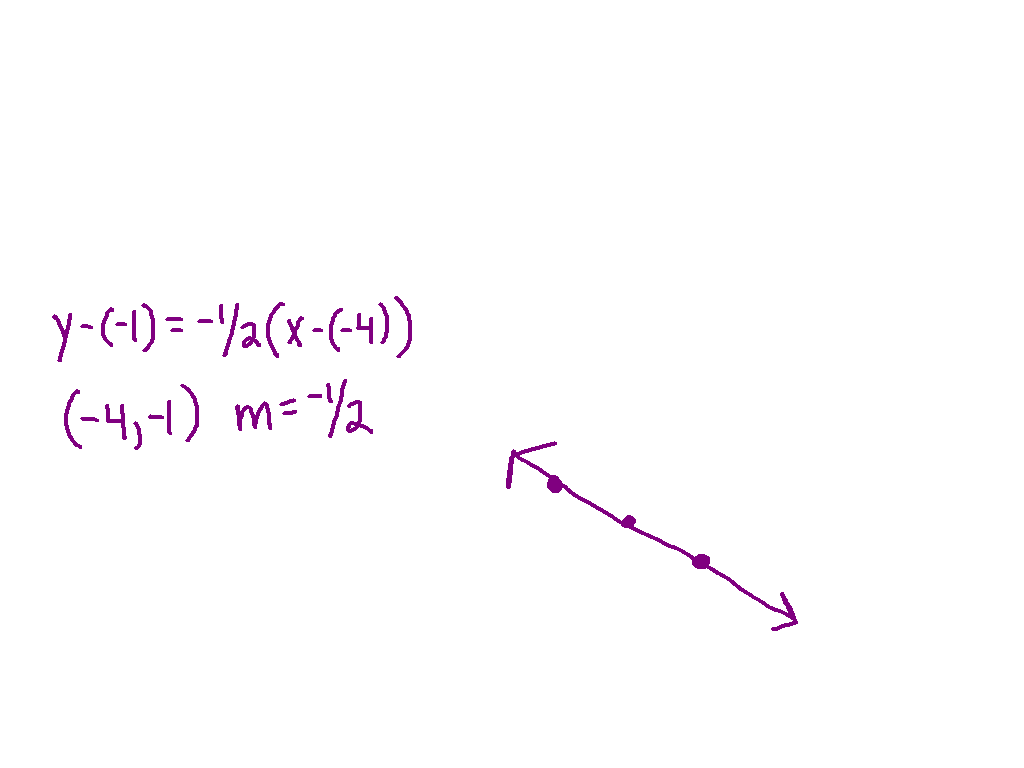 Graph the line described by each equation –

y + 1 = - ½ (x + 4)
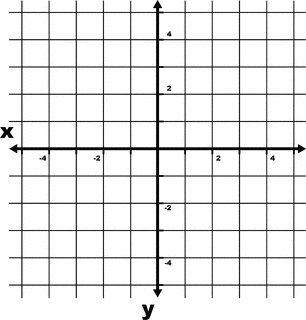 Watch this
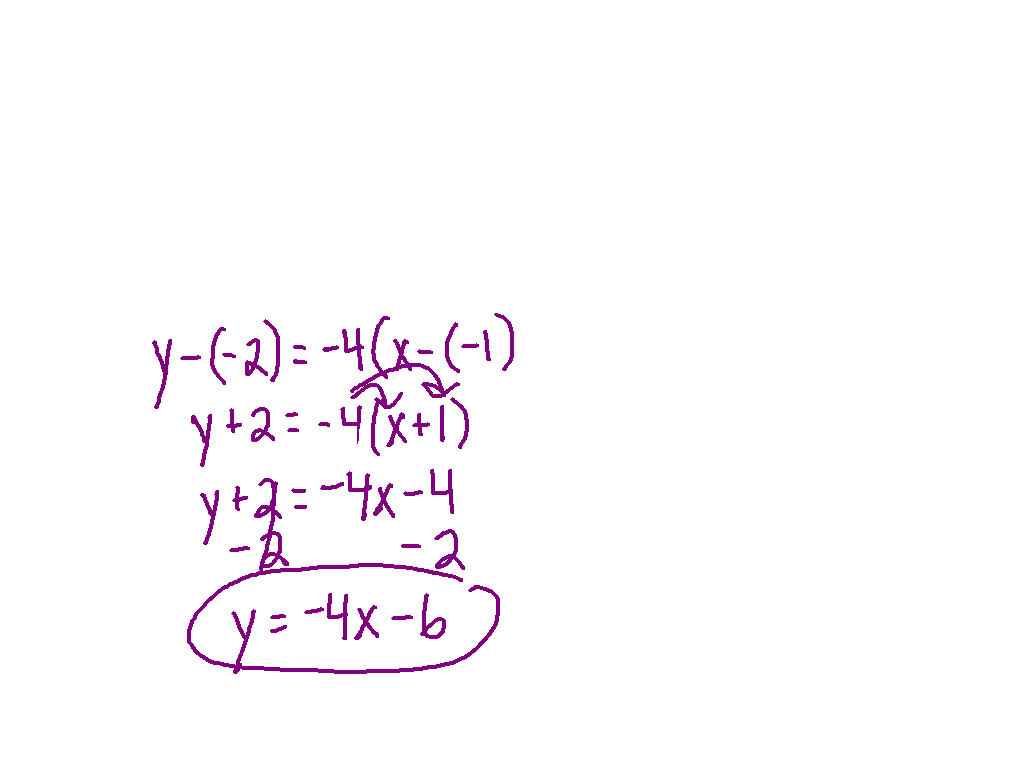 Write the equation in slope-intercept form – 

slope = -4, (-1, -2) is on the line.
Ex 3)
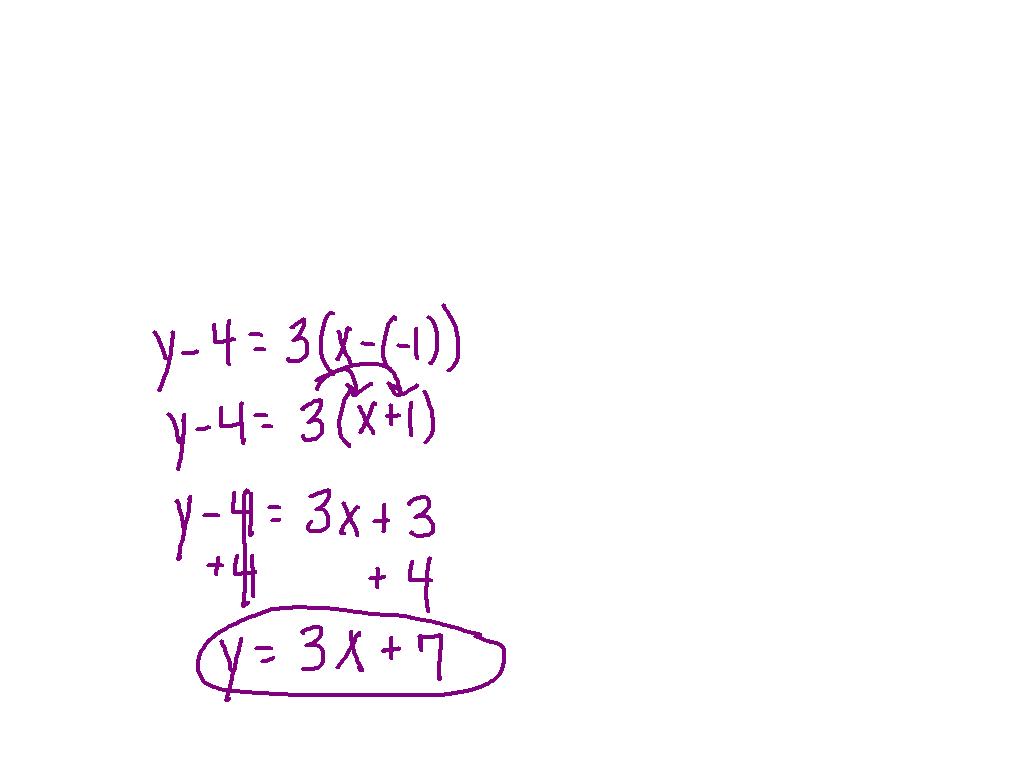 Write the equation in slope-intercept form – 

slope = 3, (-1, 4) is on the line.
Ex 4)
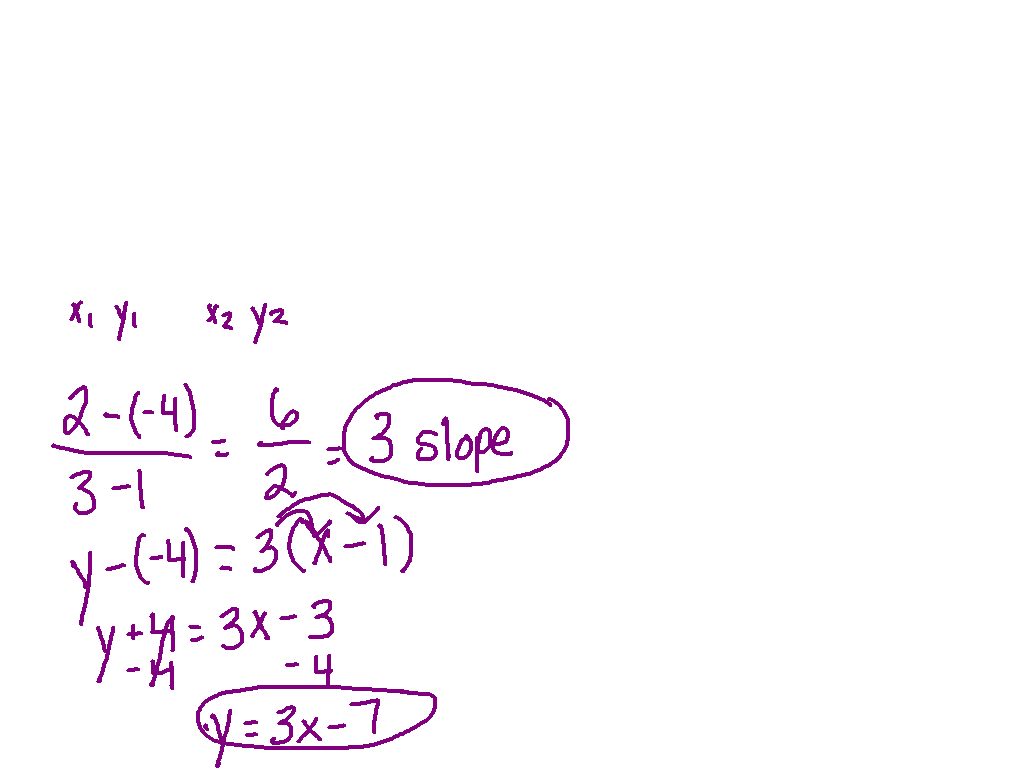 Write the equation in slope-intercept form – 

(1, -4) and (3, 2) are on the line.
Ex 5)
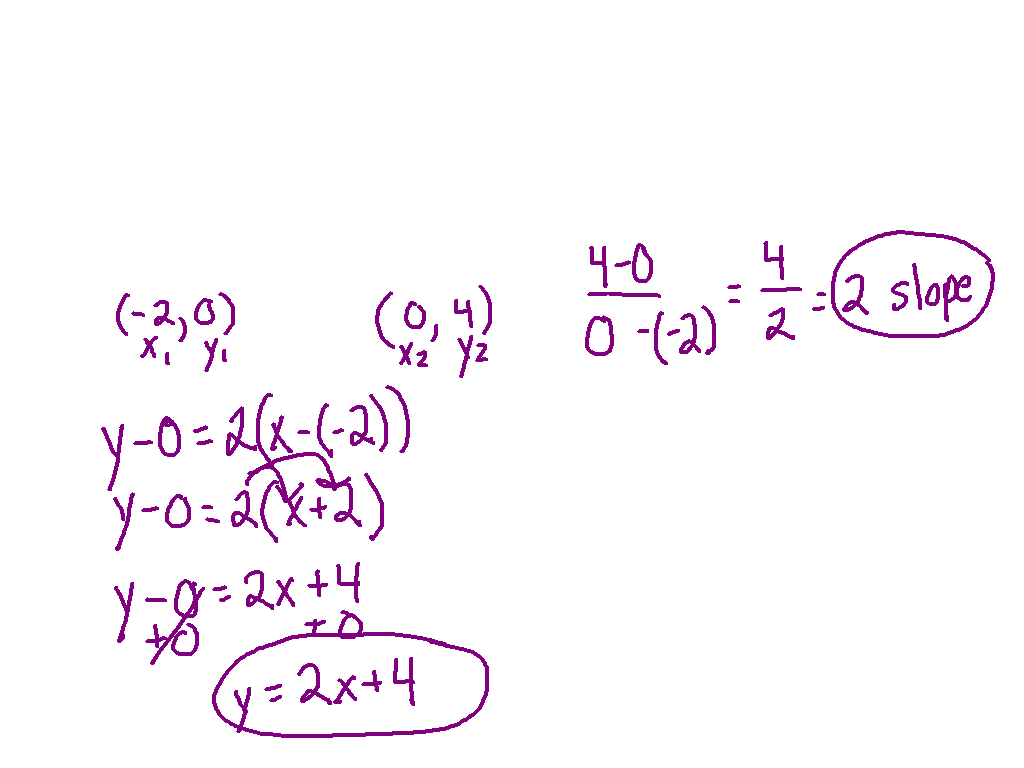 Use the intercepts to find two points– 

x-intercept = -2 and y-intercept = 4
Watch this
The points (4, 8) and (-1, -12) are on a line.  Find the intercepts.
Ex 6)
The points (10, -3) and (5, 2) are on a line.  Find the intercepts.
Practice!Pg. 355 # 1- 3, 7-12